Figure 2. Phenotype of 5-HTT null mutant mice. 5-HTT KO and HET showed a trend for fewer trials (A) and made ...
Cereb Cortex, Volume 20, Issue 8, August 2010, Pages 1955–1963, https://doi.org/10.1093/cercor/bhp266
The content of this slide may be subject to copyright: please see the slide notes for details.
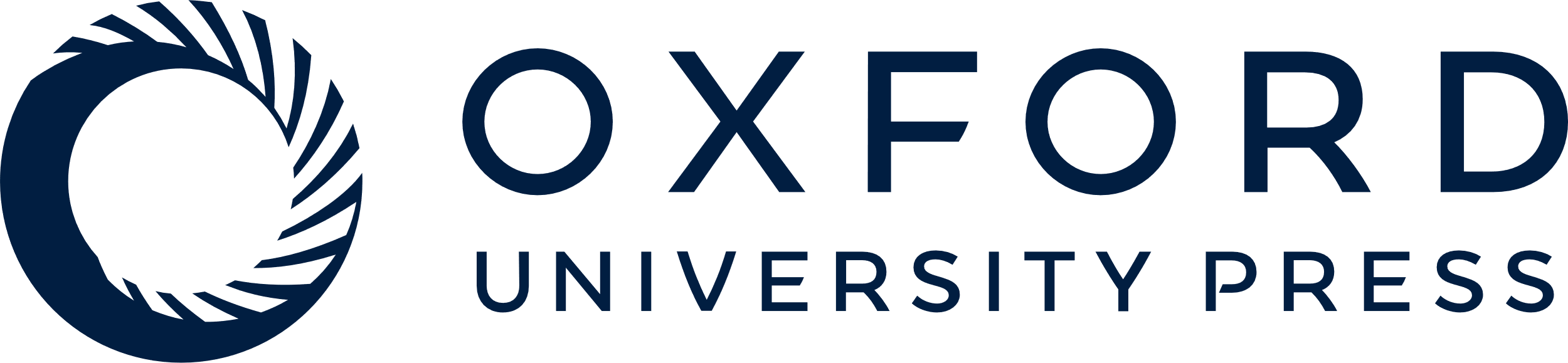 [Speaker Notes: Figure 2. Phenotype of 5-HTT null mutant mice. 5-HTT KO and HET showed a trend for fewer trials (A) and made significantly fewer errors (B) and correction errors (C) to reversal criterion, as compared with WT controls. Genotypes did not significantly differ in trials (D), errors (E), or correction errors (F) when separately examining the <50% correct and ≥50% correct reversal phases. Data are mean ± standard error of the mean. n = 8–10 per genotype. *P < 0.05 versus WT.


Unless provided in the caption above, the following copyright applies to the content of this slide: Published by Oxford University Press 2009.]